Tragedy in Pakistan
19 December 2014
Summary
19 December2014
Brutality in Muslim countries

Peshawar Incident

The True teaching

Sympathy and Compassion   

Promised Messiah as says

Prayers and funerals
The religion of Islam teaches love and brotherhood, completely contrary to its teachings numerous organisations have been formed in the name of implementing Shariah and they are perpetrating such viciousness that one is left aghast whether these are actions of humans or creatures worse than animals in the guise of humans
19 December2014
Brutality in Muslim countries

Peshawar Incident

The True teaching

Sympathy and Compassion   

Promised Messiah as says

Prayers and funerals
Recent atrocity in Pakistan was the worst example of brutality and viciousness
19 December2014
Brutality in Muslim countries

Peshawar Incident

The True teaching

Sympathy and Compassion   

Promised Messiah as says

Prayers and funerals
The large majority of victims martyred were innocent children some aged five, six and seven years and others ten, eleven and thirteen years
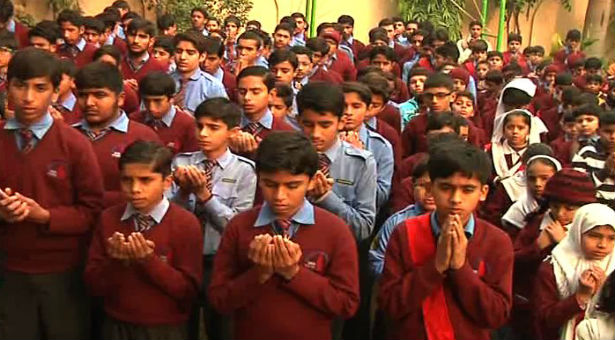 May God wrap all of them in His cover of mercy and forgiveness and may He also grant patience and steadfastness to their parents.
These children were targeted because the so-called implementers of Shariah wanted to avenge Pakistani army.
This incident exceeded all manner of barbarity
Our hearts are filled with compassion and we feel distress for the families and have great sympathy for them.
19 December2014
Brutality in Muslim countries

Peshawar Incident

The True teaching

Sympathy and Compassion   

Promised Messiah as says

Prayers and funerals
Everyone felt horror and pain regardless of their faith. At the occasion of the first woman Church of England bishop appointment, sentiments of grief were expressed, a minute’s silence was observed and prayers offered.
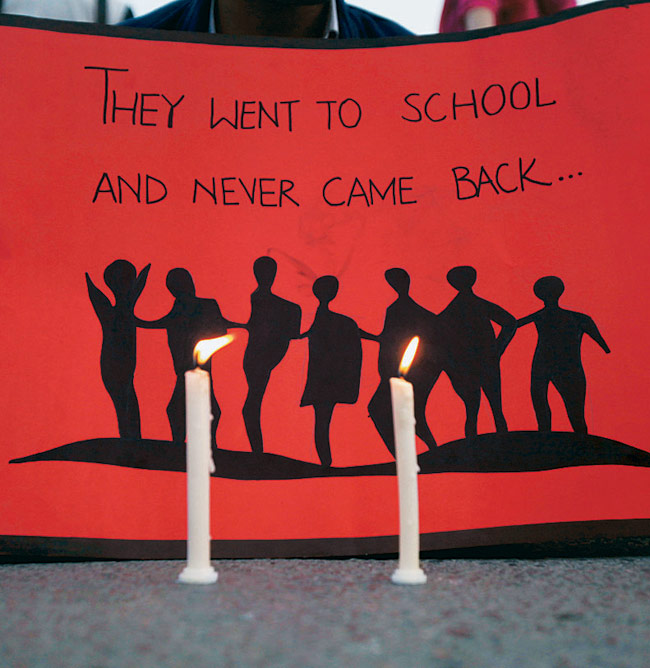 Once He questioned a Companion who had killed a Jew child in action, the Companion replied, O Prophet of God, he was only a Jew child killed by mistake, what does it matter?  The Holy Prophet (peace and blessings of Allah be on him) replied was he not an innocent child of man?
Such was the standard of sanctity of humanity demonstrated to us by the blessed model of the Holy Prophet (peace and blessings of Allah be on him) And these brutal actions are perpetrated in the name of Islam now!
The Holy Prophet (peace and blessings of Allah be on him) had strictly forbidden to use force against women and children of even non-Muslims during battle!
We observed that anyone with decency expressed pain and condolence, whereas those who are called Muslims proudly took responsibility of the atrocity and showed no remorse!
19 December2014
Brutality in Muslim countries

Peshawar Incident

The True teaching

Sympathy and Compassion   

Promised Messiah as says

Prayers and funerals
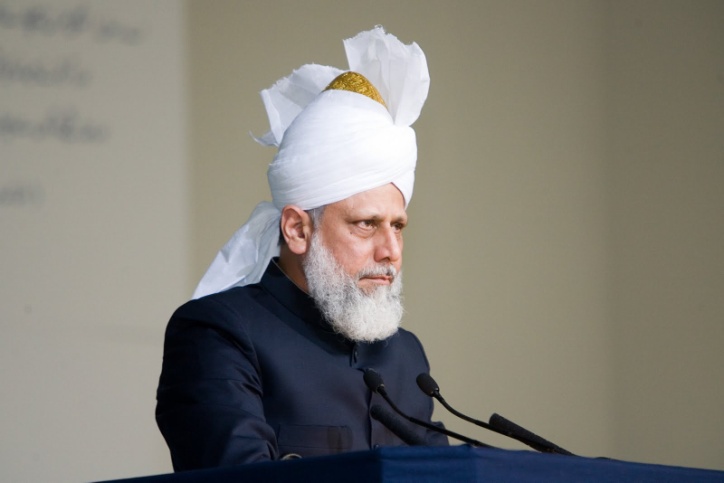 19 December2014
Brutality in Muslim countries

Peshawar Incident

The True teaching

Sympathy and Compassion   

Promised Messiah as says

Prayers and funerals
One who knows the reality of Islam is befuddled that this is being done in the name of the God Who is Most Gracious, Compassionate and Ever Merciful! In the name of the Prophet who was given the title of mercy for all the worlds/mankind! In the name of the Shariah which teaches to be fair to even one’s enemy!
19 December2014
Brutality in Muslim countries

Peshawar Incident

The True teaching

Sympathy and Compassion   

Promised Messiah as says

Prayers and funerals
God enjoins that even enmity should not incline you to be unfair and your models of fairness and justice should become witness to the teaching of Islam.
Until they accept what God states, until they extend fairness even to the enemy, until they give security to those who greet them with peace, until they establish standards of brotherhood, until governments look after public, until public is complaint to governments and until fear of God is instilled in hearts, such atrocities will continue to take place!
‘O ye who believe! be steadfast in the cause of Allah, bearing witness in equity; and let not a people’s enmity incite you to act otherwise than with justice. Be always just, that is nearer to righteousness. And fear Allah. Surely, Allah is aware of what you do.’ (5:9)
Here God elevates the level of the faith of a true believer and if this element of justice is missing then faith is not complete.
If only those who are known as Muslims self-reflect and see if their acts draw non-Muslims to them or not! Their acts are even pushing Muslims away!
19 December2014
Brutality in Muslim countries

Peshawar Incident

The True teaching

Sympathy and Compassion   

Promised Messiah as says

Prayers and funerals
Not only are these people perpetrating evident murder and mayhem they are also distancing the next generation from Islam.
19 December2014
Brutality in Muslim countries

Peshawar Incident

The True teaching

Sympathy and Compassion   

Promised Messiah as says

Prayers and funerals
The true and ardent devotee of the Holy Prophet (peace and blessings of Allah be on him) wrote
‘The Maulawis will do Islam a great favour if they can unite to dispel this notion from the minds of ignorant Muslims. In so doing, they will not only help to reveal the excellences and beauties of Islam, but will also remove the aversion which religious opponents have for it on account of their misconceptions…’ (How to be Free from Sin, p. 13)
Such was the compassion the Promised Messiah (on whom be peace) had to spread the true teachings of Islam, if only they listened!
The objectives of these so-called Maulawis are not to establish sanctity of Islam. Rather they pursue personal and vested interests. There has not even been any strong condemnation of this incident by the religious scholars.
19 December2014
Brutality in Muslim countries

Peshawar Incident

The True teaching

Sympathy and Compassion   

Promised Messiah as says

Prayers and funerals
19 December2014
Brutality in Muslim countries

Peshawar Incident

The True teaching

Sympathy and Compassion   

Promised Messiah as says

Prayers and funerals
19 December2014
Brutality in Muslim countries

Peshawar Incident

The True teaching

Sympathy and Compassion   

Promised Messiah as says

Prayers and funerals
Due to fighting and numerous terrorist organisations most muslim countries are like battlegrounds
19 December2014
Brutality in Muslim countries

Peshawar Incident

The True teaching

Sympathy and Compassion   

Promised Messiah as says

Prayers and funerals
Pain of Muslim Ummah is also our pain because they are associated with our master.
They are cruel to us but we do not seek revenge, we pray for their hearts to be clear and may they understand. This feeling of compassion and good will for them has been instilled in our heart by the Promised Messiah (on whom be peace). In line with Islamic teaching he has taught us to have compassion for your own and for others.
The Imam of the age taught us the ability to have sympathy and love for those who are associated with our master and he said in poetic form:

O heart! Have concession for these people and be compassionate towards them
After all they claim to love my Prophet
Rather than embroil the Ummah in sectarianism, if religious leaders inculcate the teaching of Islam based on love and peace they might dispel the misconceptions among non-Muslims that Islam is God forbid an extremist and violent religion
19 December2014
Brutality in Muslim countries

Peshawar Incident

The True teaching

Sympathy and Compassion   

Promised Messiah as says

Prayers and funerals
Promised Messiah(on whom be peace) wrote
‘True believers and Muslims are enjoined to be gentle and compassionate.’
‘Each person should look at himself every day and see as to how much he cares about these matters and how much compassion and good will he has for his brothers.’ 
‘The common purpose of the advent of all Prophets is to establish true and real love of God and to instil special import in love for and rights of humanity and among brothers. Until these are practiced all matters are merely ceremonial.’
‘Be compassionate to God’s people and do not oppress them with your tongue, hand or by any other means. Always endeavour for the good of humanity. Do not feel arrogant towards anyone even if they are your subordinate and do not verbally abuse anyone even if they verbally abuse you. Become meek, forbearing and good of intention and be sympathetic to mankind so that you are accepted.’
19 December2014
Brutality in Muslim countries

Peshawar Incident

The True teaching

Sympathy and Compassion   

Promised Messiah as says

Prayers and funerals
Promised Messiah(on whom be peace) wrote
‘What does God want from you but this that you treat all humanity with fairness? More than this do good to those who have never done good to you and more than this be compassionate to God’s creatures as if they were your next of kin; as mothers are with their children…The ultimate degree of good is borne of natural instincts like those of a mother.’ (Kishti e Nuh, p. 30 Ruhani Khaza’in Vol 19)
19 December2014
Brutality in Muslim countries

Peshawar Incident

The True teaching

Sympathy and Compassion   

Promised Messiah as says

Prayers and funerals
May God bring peace to these countries and may the governments and the public recognise true Islamic values! May God also enable us to maintain good examples! 
Due to the situation in Syria, Iraq and Libya Ahmadis are suffering on two counts there; for being citizens of those places and also for being Ahmadi! Some Ahmadis are in dire straits and are living under the open sky. Under the circumstances no help can be sent to them only God may help and have mercy and soon alleviate their difficulties!
19 December2014
Brutality in Muslim countries

Peshawar Incident

The True teaching

Sympathy and Compassion   

Promised Messiah as says

Prayers and funerals
Funeral Prayer of 
Shaheed Mubarak Ahmad Bajwa Sahib
His father and brother have served the Jama’at and one of his sons is also serving currently.
He leaves behind his widow and four sons, two brothers and a sister.
19 December2014
Brutality in Muslim countries

Peshawar Incident

The True teaching

Sympathy and Compassion   

Promised Messiah as says

Prayers and funerals
May God elevate the station of Shaheed and grant steadfastness to his family.
19 December2014
Brutality in Muslim countries

Peshawar Incident

The True teaching

Sympathy and Compassion   

Promised Messiah as says

Prayers and funerals
Funeral Prayer of 
Amina Sahiba of Kababir 
died on 12 December 2014
She had great devotion for Khulafa, listened to Friday sermons most keenly and would be ready with all her heart to obey every instruction.
She sewed clothes but never accepted help from anyone. Before passing away she had instructed that all her belongings should be given to the Jama’at.
She was the maternal aunt of Munir Odeh Sahib. He was with her when she passed away and her last words were: 
There is none worthy of worship except Allah.
19 December2014
Brutality in Muslim countries

Peshawar Incident

The True teaching

Sympathy and Compassion   

Promised Messiah as says

Prayers and funerals
Funeral Prayer of 
Ibrahim Abdul Bukhari Sahib of Egypt 
passed away on 13 December
He faced hostility from his family and also in-laws after accepting Ahmadiyyat but he remained steadfast. He also faced many impediments at work due to his faith where he was psychologically abused. His wife was impressed with his role model and also accepted Ahmadiyyat.
He leaves behind his widow, a daughter and three sons.
May God elevate the status of all the deceased and grant steadfastness to the bereaved families.
19 December2014